CHỦ ĐỀ : TIẾNG VIỆT
PHONG CÁCH NGÔN NGỮ KHOA HỌC
MỤC TIÊU BÀI HỌC
I. VĂN BẢN KHOA HỌC VÀ NGÔN NGỮ KHOA HỌC
	1. Văn bản khoa học
- Giúp học sinh hiểu rõ khái niệm ngôn ngữ khoa học.
- Rèn ruyện kỹ năng diễn đạt trong các bài tập, bài làm văn nghị luận và kĩ năng nhận diện, phân tích đặc điểm của văn bản khoa học.
Ba văn bản trong sách giáo khoa tr 71, 72 được dùng trong phạm vi giao tiếp nào?
(Học sinh thảo luận )
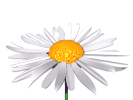 Phong Caùch Ngoân Ngöõ Khoa Hoïc
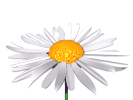 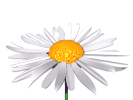 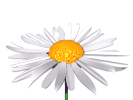 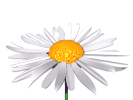 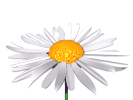 I
Vaên Baûn Khoa Hoïc vaø Ngoân Ngöõ Khoa Hoïc
II
Ñaëc Tröng Cuûa Phong Caùch Ngoân Ngöõ Khao Hoïc
III
Ghi Nhôù
IV.
LUYỆN TẬP
Luyeän Taäp
Company Logo
I. VĂN BẢN KHOA HỌC VÀ NGÔN NGỮ KHOA HỌC
1. Văn bản khoa học
VĂN BẢN 1
Lịch sử Việt Nam xưa nay là lịch sử của một dân tộc và một đất nước thống nhất. Nếu có sự chia rẽ thì chỉ là thoáng qua, rồi sau đó thống nhất lại ngay. Ngay cả cuộc tranh giành giữa Trịnh và Nguyễn dù có kéo dài một trăm năm mươi năm, chỉ là sự tranh giành chính quyền giữa hai tập đoàn Trịnh, Nguyễn. Nhân danh đất nước thống nhất, nhân danh quyền lực duy nhất của vua Lê, cả hai đều chấp nhận niên hiệu, quan chức, thể chế và chỉ có một nước, một vua chung. Do đó đặc điểm khu biệt của lịch sử Việt Nam là: Từ khi Ngô Quyền dựng nước năm 938 trở đi, đã là một nước thống nhất và mãi mãi thống nhất.
(Theo Phan Ngọc, Cách giải thích văn học bằng ngôn ngữ học, 
NXBTrẻ, TPHCM, 2000)
Đọc và nhận xét văn bản:
Văn bản khoa học chuyên sâu
VĂN BẢN 2
A
B
A
B
Định nghĩa: Véctơ là một đoạn thẳng có hướng, nghĩa là trong hai điểm mút của đoạn thẳng, đã chỉ rõ điểm nào là điểm đầu, điểm nào là điểm cuối
Văn bản khoa học giáo khoa
VĂN BẢN 3
Tại Việt Nam, theo điều tra của Viện Dinh dưỡng, cứ 4 trẻ dưới 5 tuổi thì có một trẻ bị suy dinh dưỡng thể nhẹ và gần một phần ba số trẻ bị suy dinh dưỡng thể thấp chiều cao theo tuổi (suy dinh dưỡng mãn tính). Trẻ bị suy dinh dưỡng do nhiều nguyên nhân, nhưng đa số do chế độ ăn hàng ngày không cung cấp đủ năng lượng, do khả năng hấp thu kèm hoặc do rối loạn tiêu hóa lâu ngày dẫn đến suy dinh dưỡng.
       Trẻ ăn nhiều vẫn bị suy dinh dưỡng có thể do lượng thức ăn đưa vào nhiều nhưng không cung cấp đủ chất dinh dưỡng cần thiết hoặc cơ thể không hấp thu được chất dinh dưỡng. Hơn nữa, ăn nhiều và thường xuyên một loại thức ăn nào đó khiến cho cơ thể thiếu cơ hội thu nhận  các thực phẩm khác dẫn đến thiếu chất và không có sự tăng trưởng toàn diện
        […] Để giải quyết tình trạng trên và cải thiện khả năng tiêu hóa của trẻ, chúng ta cần bổ sung cho trẻ một số vi khuẩn sống có ích cho đường ruột, một số vitamin, men amilaza,… giúp cân bằng hệ vi khuẩn gây bệnh, đồng thời tăng khả năng tiêu hóa thức ăn nhờ tác dụng của các men vi sinh. […]
		(Theo Lê Thị Hải, Trẻ ăn nhiều vẫn… suy dinh dưỡng)
Văn bản khoa học phổ cập
I. VĂN BẢN KHOA HỌC VÀ NGÔN NGỮ KHOA HỌC
1. Văn bản khoa học
 - VBKH là VB nghiên cứu một vấn đề khoa học, trình bày một ND khoa học dùng để giảng dạy hoặc phổ biến những kiến thức khoa học thông dụng.
   - Các dạng: dạng viết, dạng nói.
   - Các loại VB: VBKH chuyên sâu, VBKH giáo khoa, VBKH phổ cập.
CÁC LOẠI VĂN BẢN KHOA HỌC
Văn bản
 khoa học 
chuyên sâu
Văn bản
 khoa học 
phổ cập
Văn bản
 khoa học 
giáo khoa
Mang tính chuyên ngành khoa học cao và sâu.
Phù hợp với trình độ học sinh theo từng cấp, lớp.
Phổ biến rộng rãi kiến thức khoa học, không phân biệt trình độ.
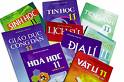 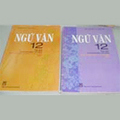 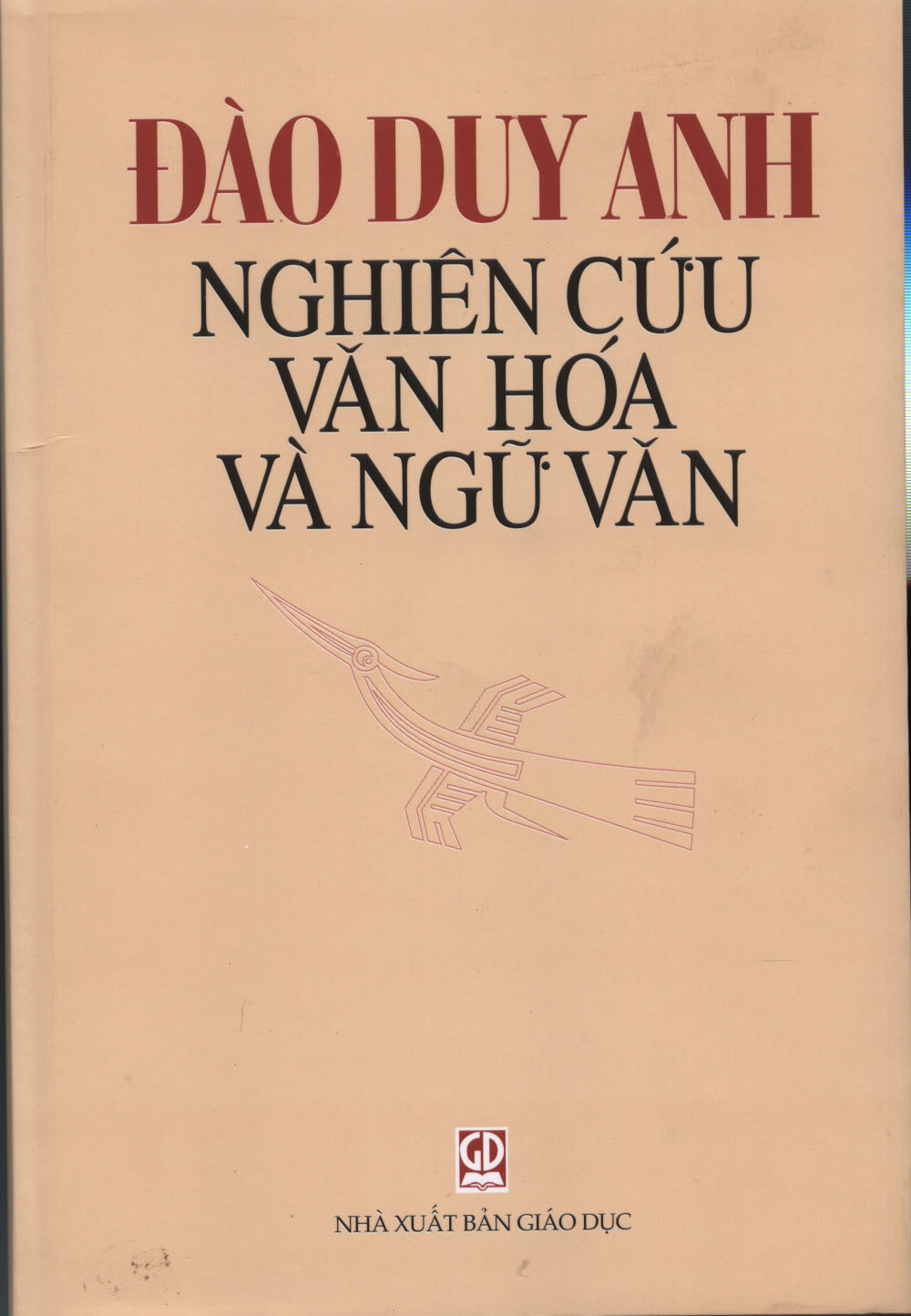 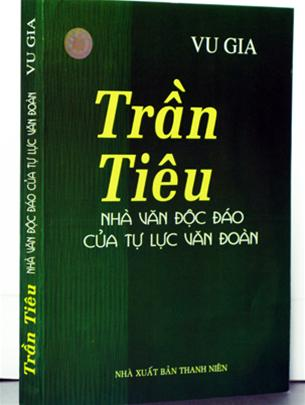 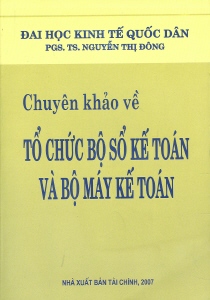 2. Ngôn ngữ khoa học
Ở mỗi dạng viết và nói,
 ngôn ngữ khoa học 
có những  yêu cầu gì?
Ngôn ngữ khoa học là ngôn ngữ được dùng trong giao tiếp thuộc lĩnh vực khoa học, tiêu biểu là trong các văn bản khoa học.
* Yêu cầu
         - Dạng viết  Sử dụng từ ngữ,  kí hiệu, công thức hay sơ đồ, bảng biểu để tổng kết, so sánh, mô hình hóa nội dung khoa học.
         - Dạng nói  Phát âm  rõ ràng, diễn đạt mạch lạc, người nói thường dựa trên đề cương viết trước.
Nêu khái niệm về 
ngôn ngữ khoa học?
II. ĐẶC TRƯNG CỦA PHONG CÁCH NGÔN NGỮ KHOA HỌC
1.Tính khái quát, trừu tượng
Nêu những đặc trưng
 của phong cách ngôn ngữ 
khoa học?
a. Các thuật ngữ khoa học 
     Biểu hiện rõ nhất ở các phương tiện ngôn ngữ, trước hết là các thuật ngữ khoa học. Thuật ngữ khoa học: những từ ngữ chứa đựng khái niệm của chuyên ngành khoa học, là công cụ để tư duy khoa học.
  b. Thuật ngữ là một bộ phận quan trọng trong vốn từ vựng của mỗi ngôn ngữ, nó có các đặc điểm:  
    + Là lớp từ ngữ chuyên dùng để biểu thị các khái niệm khoa học, công nghệ và thường được dùng trong các VBKH, công nghệ.
    + Thường mỗi thuật ngữ chỉ biểu thị một khái niệm và ngược lại
    + Thuật ngữ có tính khái quát, trừu tượng cao, không có tính biểu cảm.
2. Tính lí trí, lo gic
3. Tính khách quan, phi cá thể
Tính khái quát, trừu tượng 
của phong cách ngôn ngữ khoa học 
thể hiện ở những mặt nào?
2. Tính lí trí, lo gic
Thảo luận nhóm:
Những biểu hiện của
tính lí trí, logic 
trong văn bản thuộc PCNNKH?
- Việc dùng từ ngữ: các thuật ngữ đơn nghĩa.
- Việc dùng câu: Mỗi câu thường tương đương với một phán đoán lôgic, nghĩa là được xây dựng từ hai khái niệm khoa học trở nên theo một quan hệ nhất định.
- Việc trình bày các đoạn văn, văn bản thường rõ ràng và cách lập luận thường hợp lí, chắt chẽ.
3. Tính khách quan, phi cá thể
Ngôn ngữ trong văn bản khoa học có màu sắc trung hoà, ít biểu lộ sắc thái cảm xúc cá thể.
   - Về từ ngữ: Dùng các thuật ngữ đơn nghĩa, không dùng các từ ngữ đa nghĩa, nghĩa chuyển có sắc thái biểu cảm khác nhau.
   - Về câu: Chỉ mang thông tin khoa học thuần túy với nghĩa tường minh, cấu trúc đơn giản, rõ ràng.
   - Về đoạn văn, văn bản: Mạch lạc, chặt chẽ.
ĐẶC TRƯNG CỦA
 PHONG CÁCH NGÔN NGỮ KHOA HỌC
Tính lí trí,
logic
Tính khách quan,
phi cá thể
Tính khái quát,
trừu tượng
Không sử dụng
biểu đạt mang tính 
cá nhân
Sử dụng thuật 
ngữ khoa học
Từ ngữ không
 mang sắc thái tu từ
Tính khoa học 
trong kết cấu
 văn bản
Các câu văn chuẩn,
lôgic; liên kết đoạn
 chặt chẽ, mạch lạc
Không mang 
sắc thái biểu cảm
III. Toång Keát :
GHI NHÔÙ (SGK)
VI. Luyeän Taäp :
* Baøi taäp 1:
- Nhöõng kieán thöùc khoa lòch söû vaên hoïc. Thuoäc loaïi vaên baûn khoa hoïc giaùo khoa.
- Thuoäc nghaønh khoa hoïc xaõ hoäi – nhaân vaên.
- Caùc thuaät ngöõ : chuû ñeà, hình aûnh, taùc phaåm, phaûn aùnh hieän thöïc, ñaïi chuùng hoaù, chaát suy töôûng, nguoàn caûm höùng saùng taïo.
www.themegallery.com
Company Logo
* Baøi taäp 2 :
- Ñoaïn thaúng : ñoaïn khoâng cong queo, gaõy khuùc, khoâng leäch moät beân, ñoaïn ngaén nhaát noái hai ñieåm vôùi nhau.
* Baøi taäp 3 :
- Thuaät ngöõ khoa hoïc : khaûo coå, ngöôøi vöôïn, maûnh töôùc, di chæ.
- Theå hieän ôû caùch laäp luaän : caâu ñaàu cuûa ñoaïn vaên neâu luaän ñieåm , caùc caâu sau neâu luaän cöù.
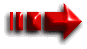